Тема : Первісна та її властивості.  
            Таблиця первісних.




Мета : Формування поняття первісної функції та 
             поняття невизначеного інтегралу, знання 
             таблиці первісних.
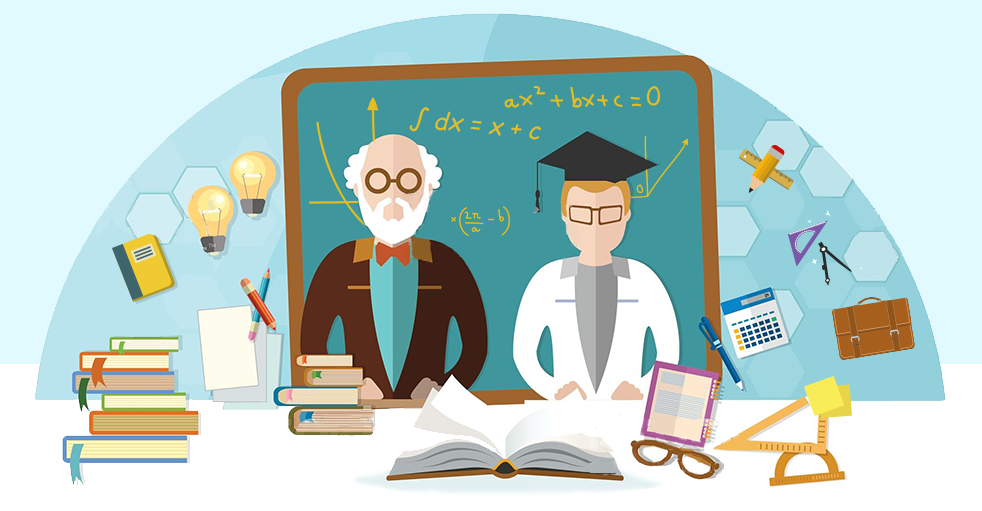 Функція F(x) називається 
                                    первісною функції f(x) на 
                                    деякому проміжку, якщо для всіх x із цього проміжку виконується рівність : F'(X) = f(x). 
   Із  означення  виходить,  що  первісна F(x) —диференційовна,  а  значить неперервна функція на деякому проміжку, і її вигляд суттєво залежить від проміжку, на якому вона розглядається.
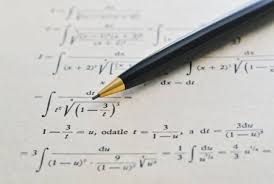 Властивість первісної

Теорема 1. Нехай функція F(x) є первісною для f( х ) на деякому проміжку. Тоді для довільної постійної С функція F(x) + С також є первісною для функції f( х ). 

Доведення
Оскільки F(x) — первісна функції f(x), то F'(x) = f(x). 
Тоді (F(x) + С)' = F'(x) + С' = f(х) + 0 = f(x), а ця рівність озна­чає, що     F(x) + С є первісною для функції f(х).
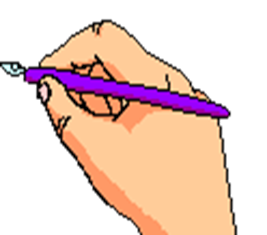 Теорема 2. Нехай функція F(x) є первісною для f(x) на деякому проміжку. Тоді будь - яка первісна для функції f(x) на цьому проміжку може бути записана у вигляді F(x) + С, де С деяка стала ( число ). 

Доведення

 Нехай F(x) і F1(x) — дві первісні однієї і тієї самої функції f(x), тобто F' (x) = f(x), F1'(x) = f(x). Похідна різниці g(x) = F(x) – F1(x) дорівнює нулю, оскільки     g'(x) = F1' (x) - F'(x) = f(x) - f(x) = 0. Якщо g'(x) = 0 на деякому проміжку, то дотична до графіка функції у = g(x) у кожній точці цього проміжку паралельна осі ОХ. Тому графіком функції у = g(x) є пряма, яка паралельна осі ОХ, тобто g(x) = С, де С — деяка стала. Із рівностей g(x) = С, g(x) = F1(x) - F(x) випливає, що F1(x) – F(x) = С, або F1(x) = F(x) + С.
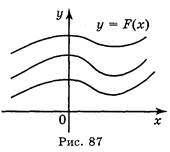 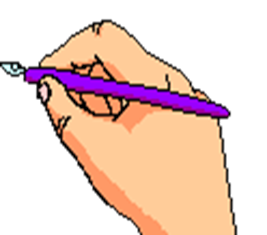 Таблиця первісних
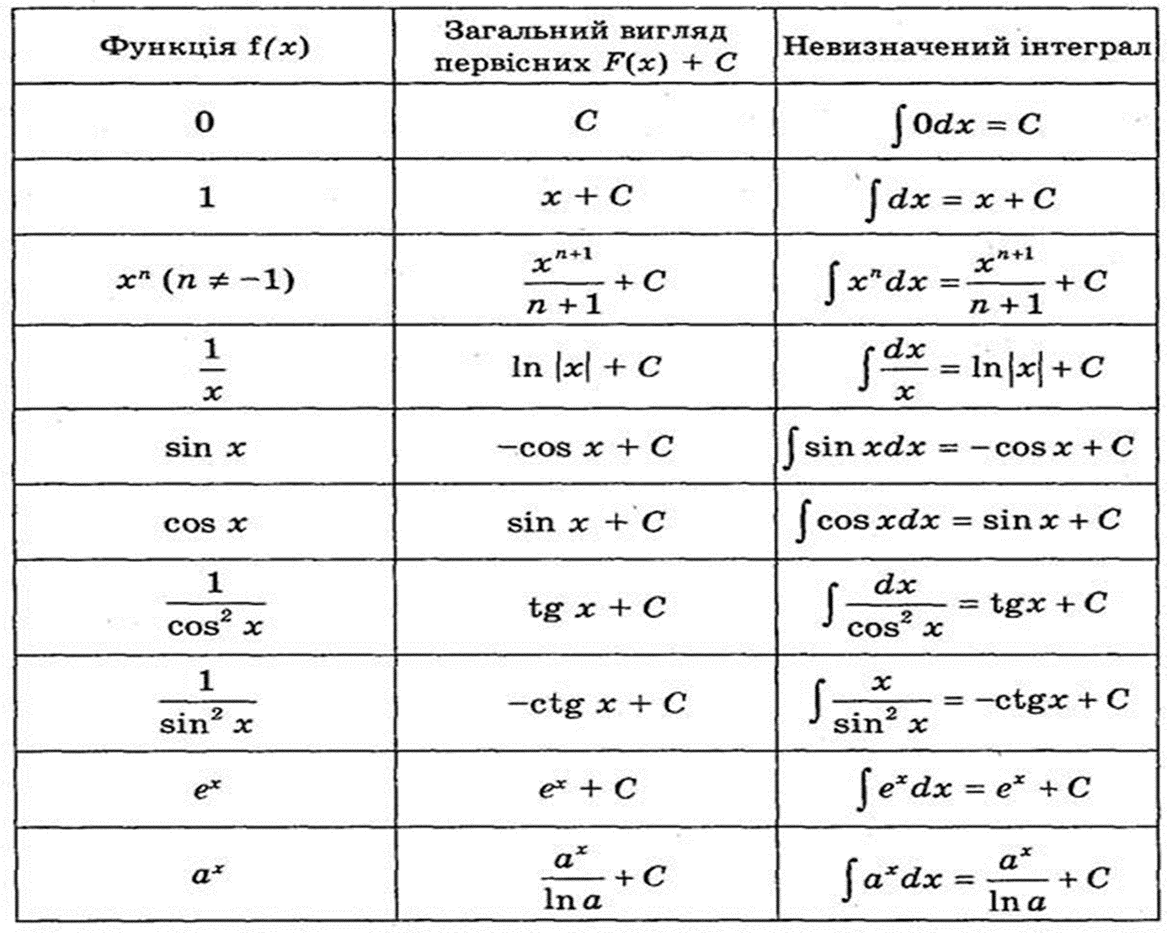 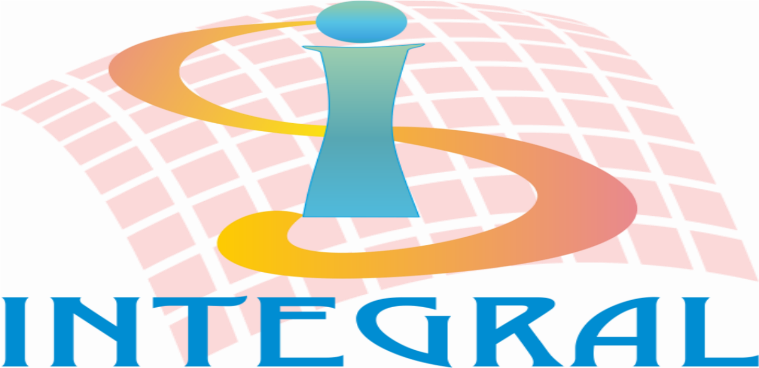 Сукупність усіх первісних для функції f(x) на проміжку називають невизначеним інтегралом цієї функції і позначають
  З доведених теорем випливає, що 
             = F(x) + С, де F(x) — яка-небудь первісна для функції f(x) на даному проміжку, С — довільна стала (її називають сталою інтегрування).
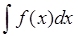 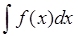 Правила знаходження первісної
  Нагадаємо, що операція знаходження похідної для заданої функції називається диференціюванням. Обернена операція зна­ходження первісних для даної функції називається інтегруван­ням.
Правила інтегрування можна також одержати за допомогою правил диференціювання.
Правило 1. Якщо F(x) і G(x) — первісні відповідно функцій f(x) і g(x) на деякому проміжку, то функція F(x) ± G(x) є первісною функції f(x) ± g(x).
Дійсно, оскільки F'(x)=f(x),G'(x)=g(x),то (F(x)± G(x))'=F'(x)± G(x)=f(x)± g(x).
Це правило можна сформулювати в іншій формі: інтеграл суми (різниці) функцій дорівнює сумі (різниці) інтегралів:
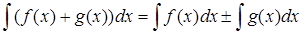 Правило 2. Якщо F(x) є первісною для функції f(x), a C — ста­ла, то CF(x) — первісна для функції Cf(x).
  Дійсно, оскільки F(x) = f(x) то (CF(x))' = CF'(x) = Cf(x).
 
                                  Це правило можна сформулювати в іншій 
                                 формі: постійний множник можна виносити 
                                 за знак інтеграла
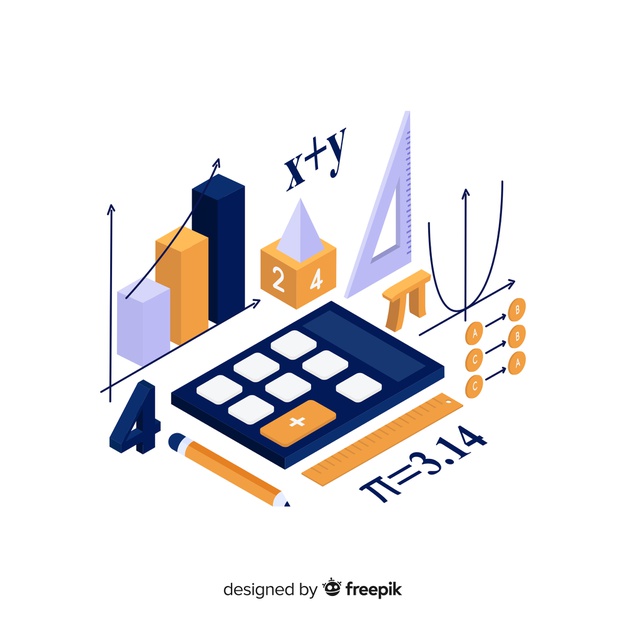 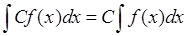 Правило 3. Якщо F(x) є первісною для f(x), a k і b — постійні числа, причому  k   0, то    F(kx +b) є первісною для функції  f(kx + b).

Дійсно, за правилом похідної складеної функції маємо:

                       =   F'(kx +b)·k= F'(kx +b)= f(kx + b).
Це правило можна записати в інтегральній формі:
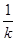 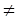 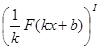 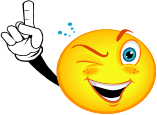 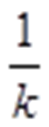 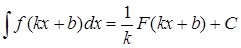